Le robot pédagogique
Le mBot de Makeblock
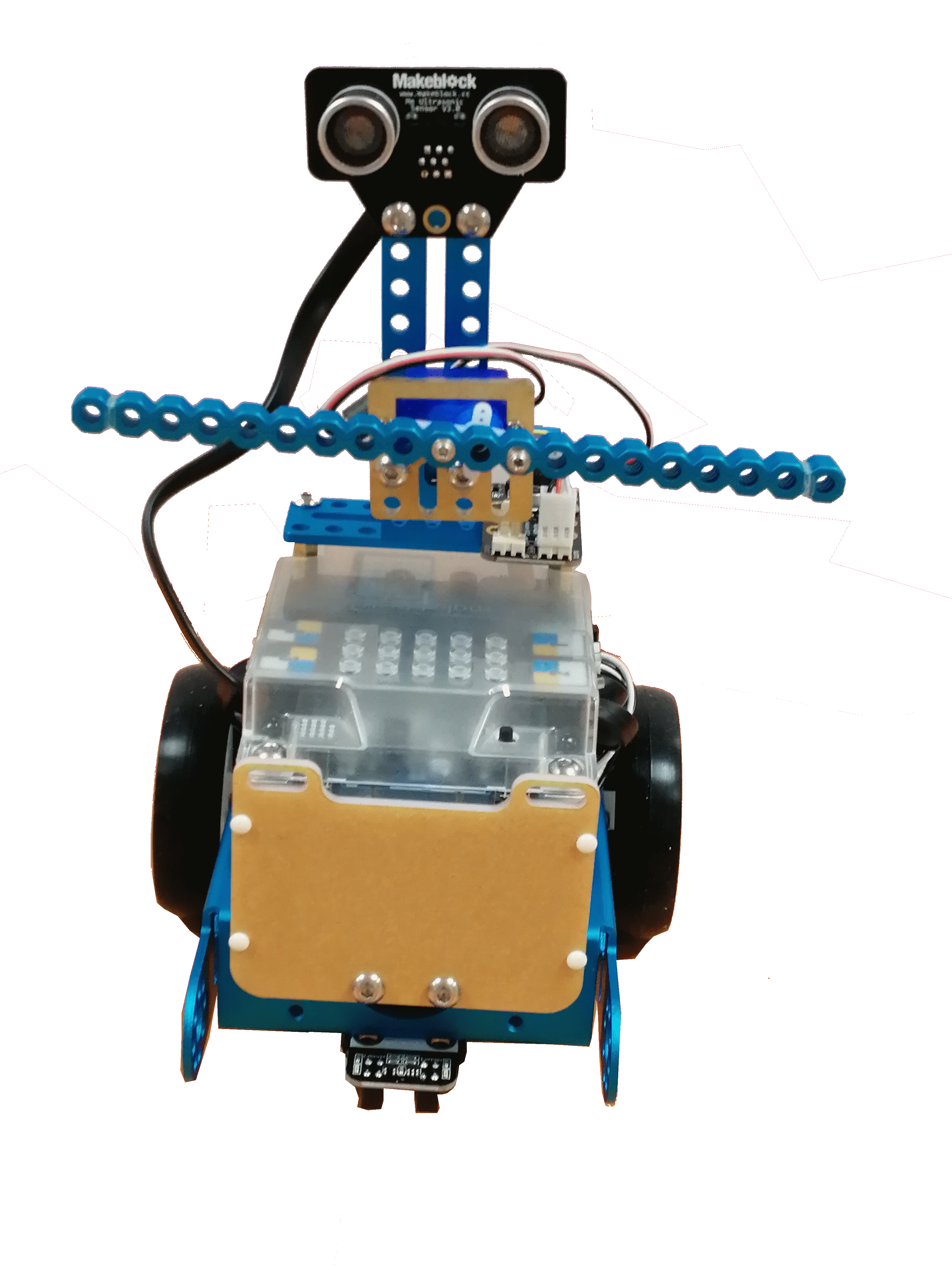 mBot est un robot éducatif et intuitif. Il est idéal pour les débutants et pour parfaire ses connaissances en STEM : science, 
technique, ingénierie, mathématique. Il permet de lier la mécanique, l’électronique, les systèmes de contrôle et la science informatique.
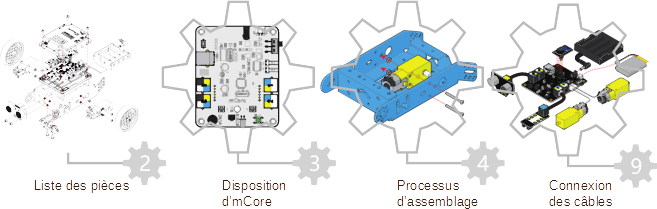 *Les enfants doivent être accompagnés par leurs parents pour l'utilisation.
Liste des pièces
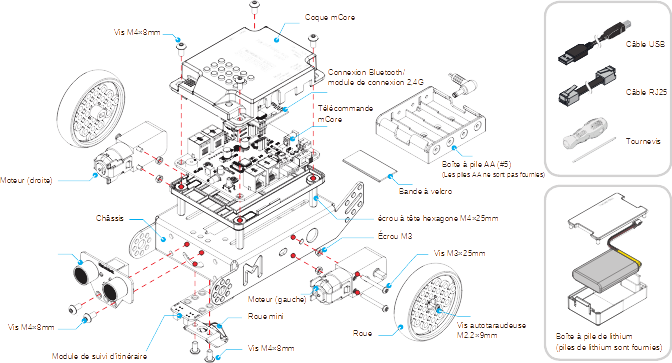 Processus d’assemblage
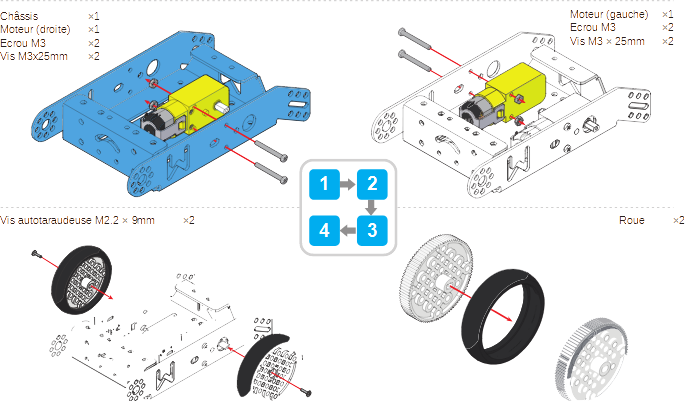 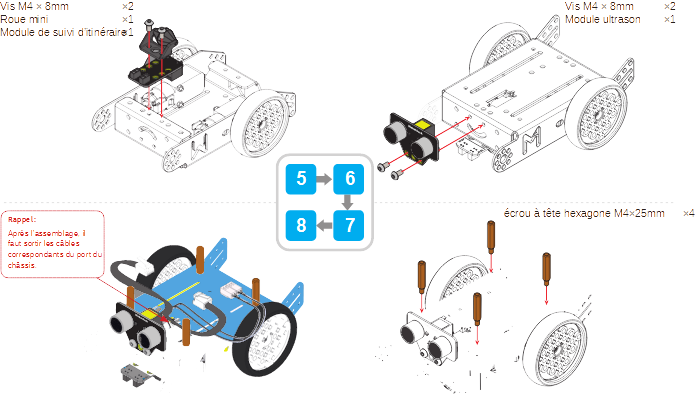 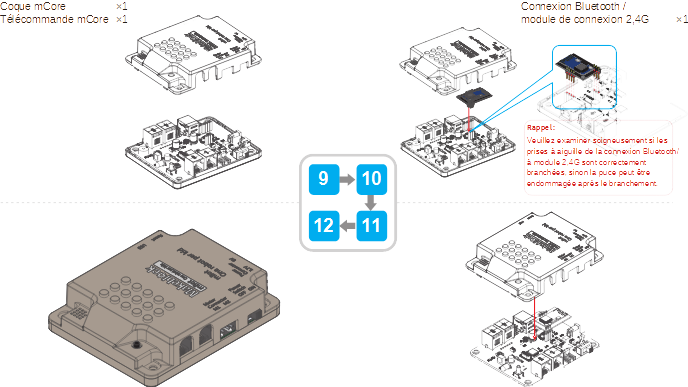 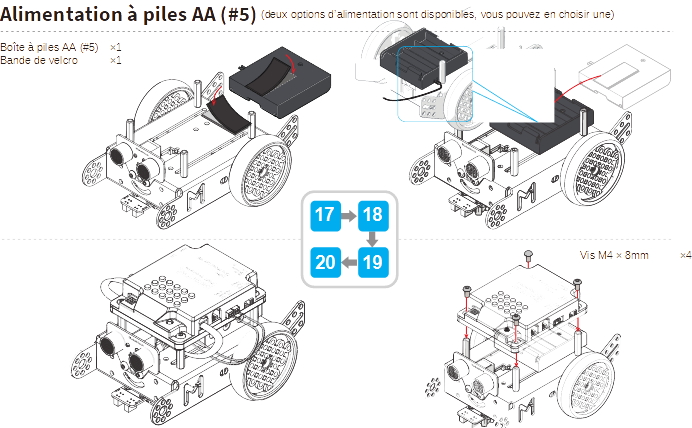 Après l’assemblage, connectez les câbles correspondants.
La notice de montage
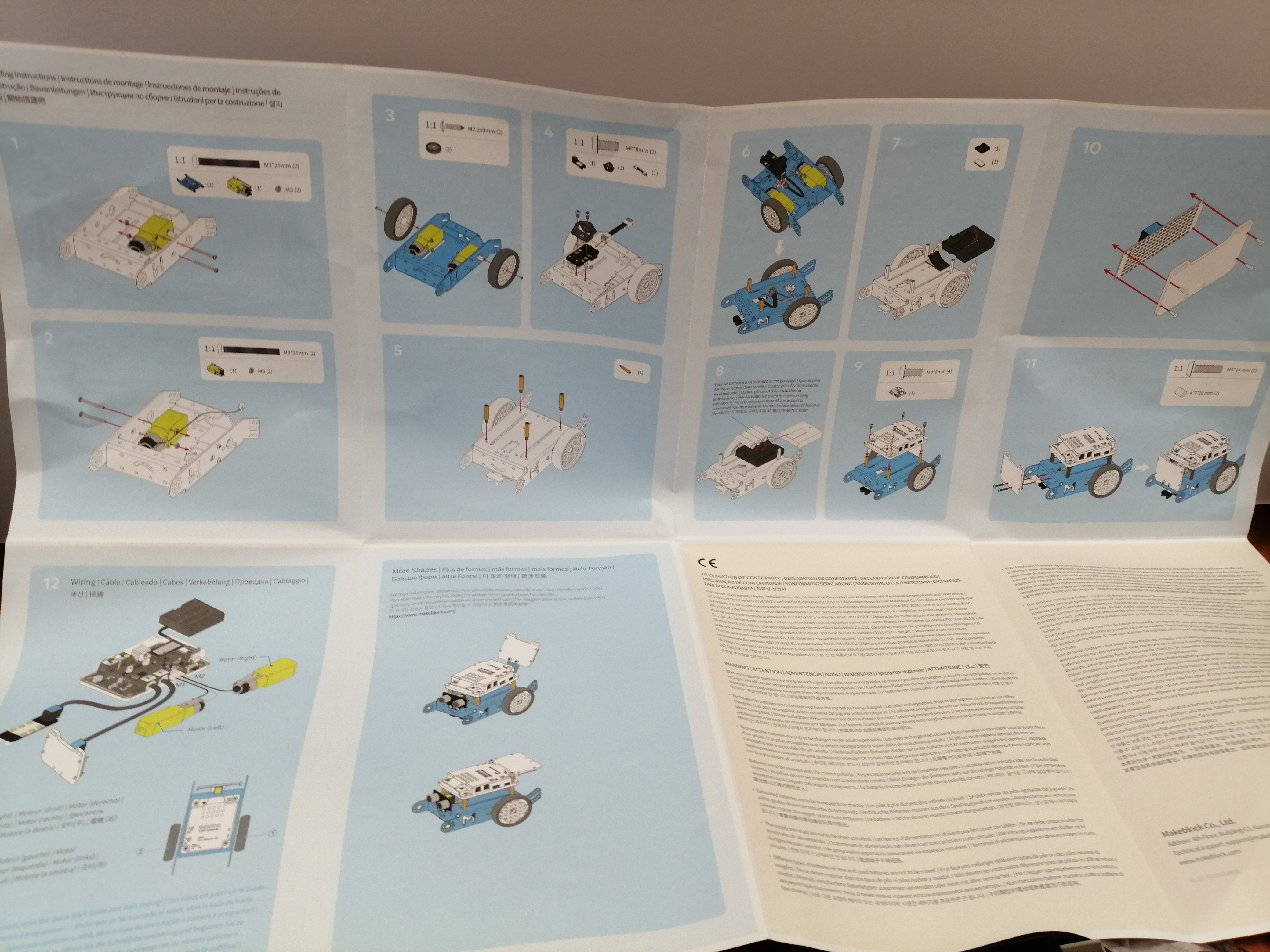 Phase 1, ça l’est moins en pratique
Sur le papier c’est facile
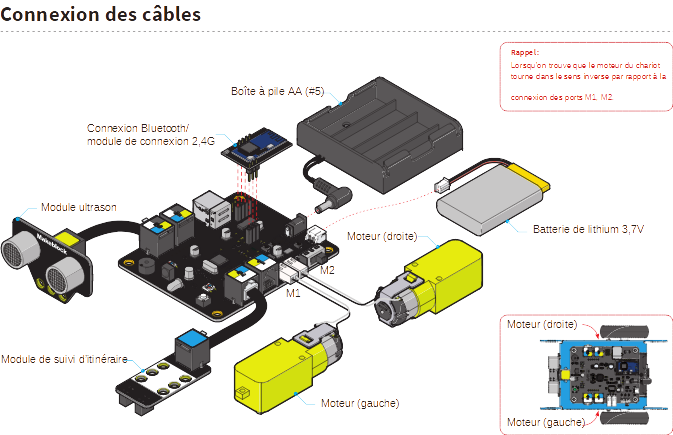 Assemblez le premier moteur puis le second avec les vis et 2 écrous
Le chassis
puis on assemble les roues, sur chaque moteur.
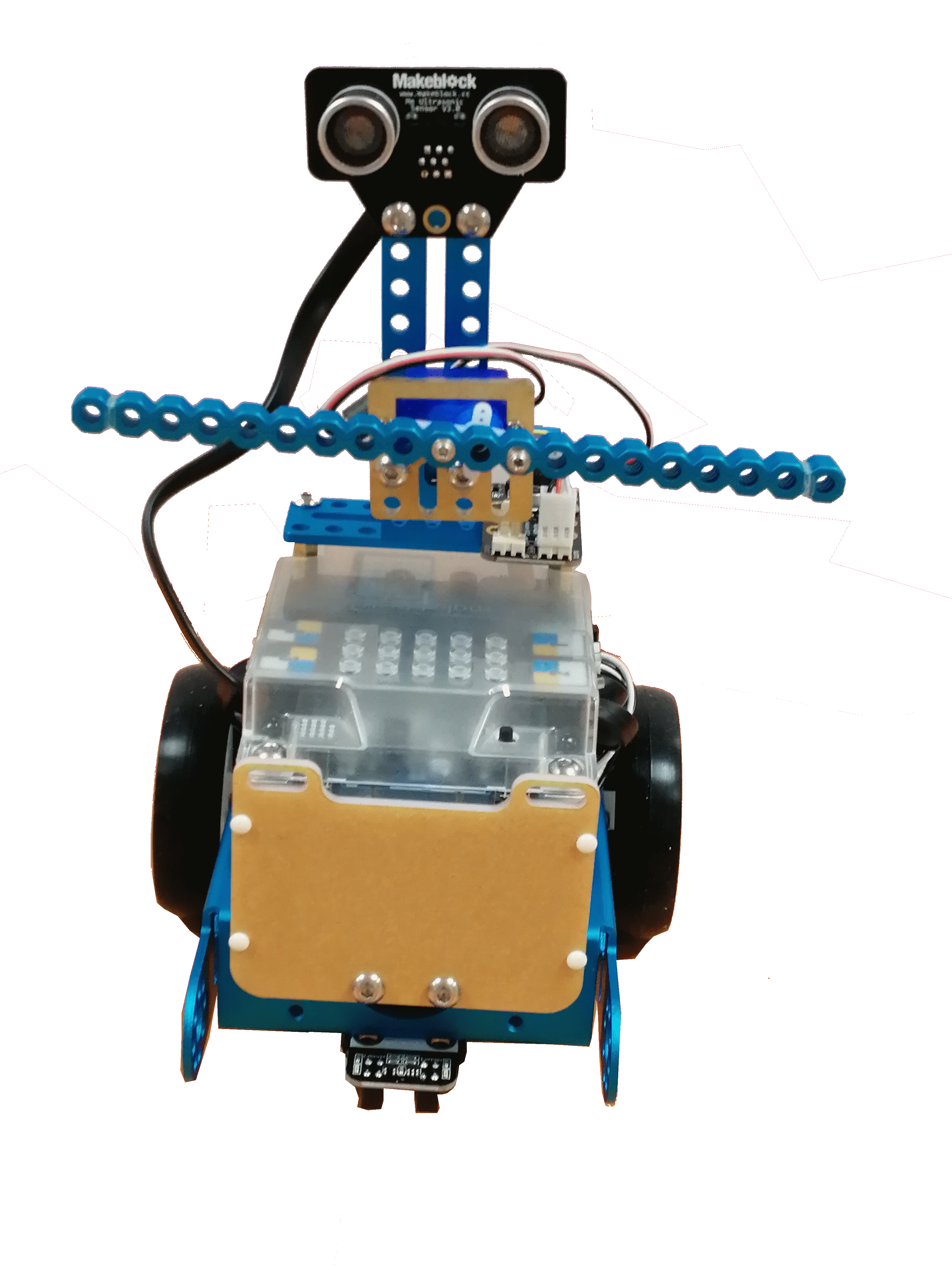 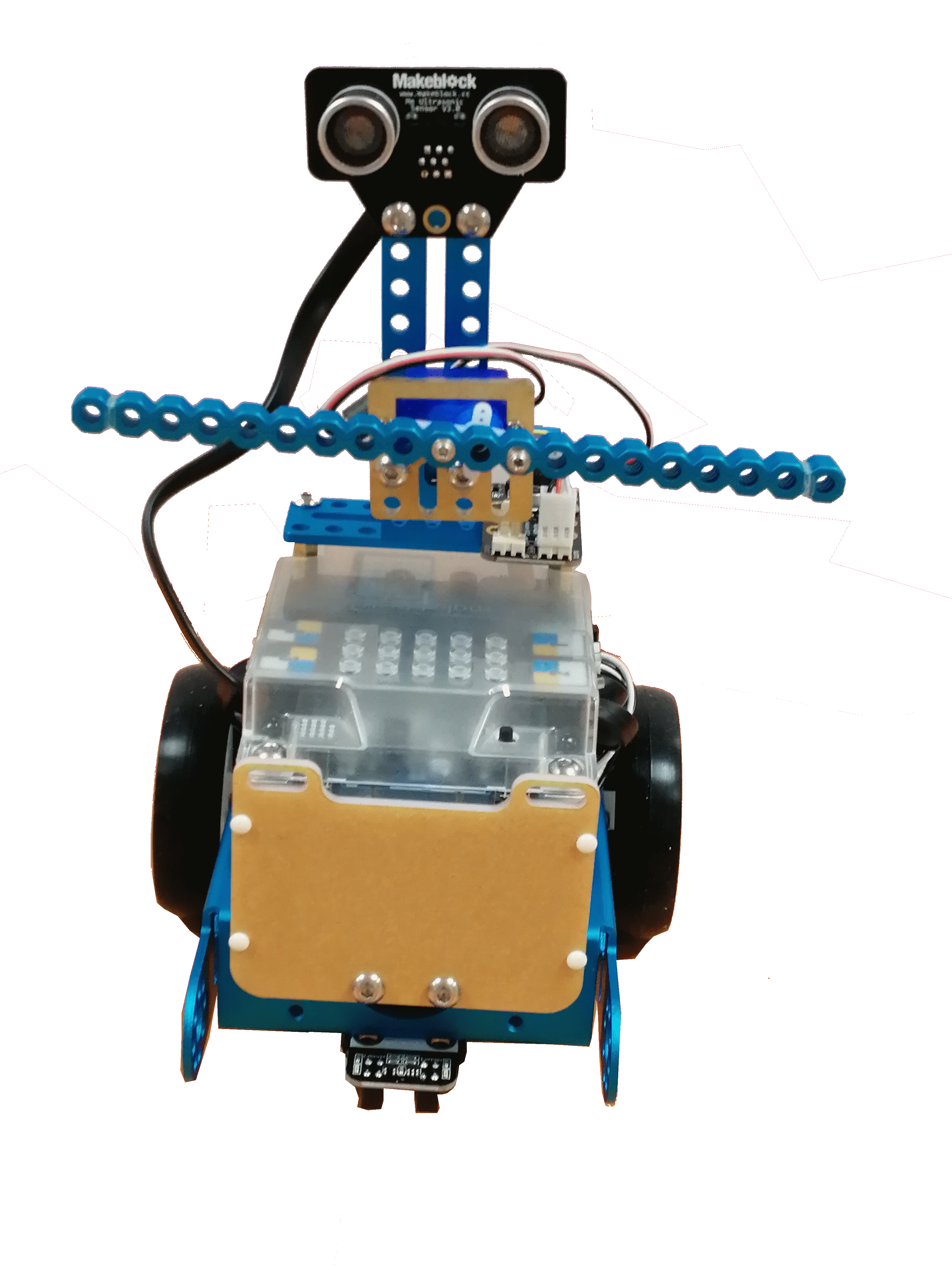 Mais on y arrive
On suit le plan
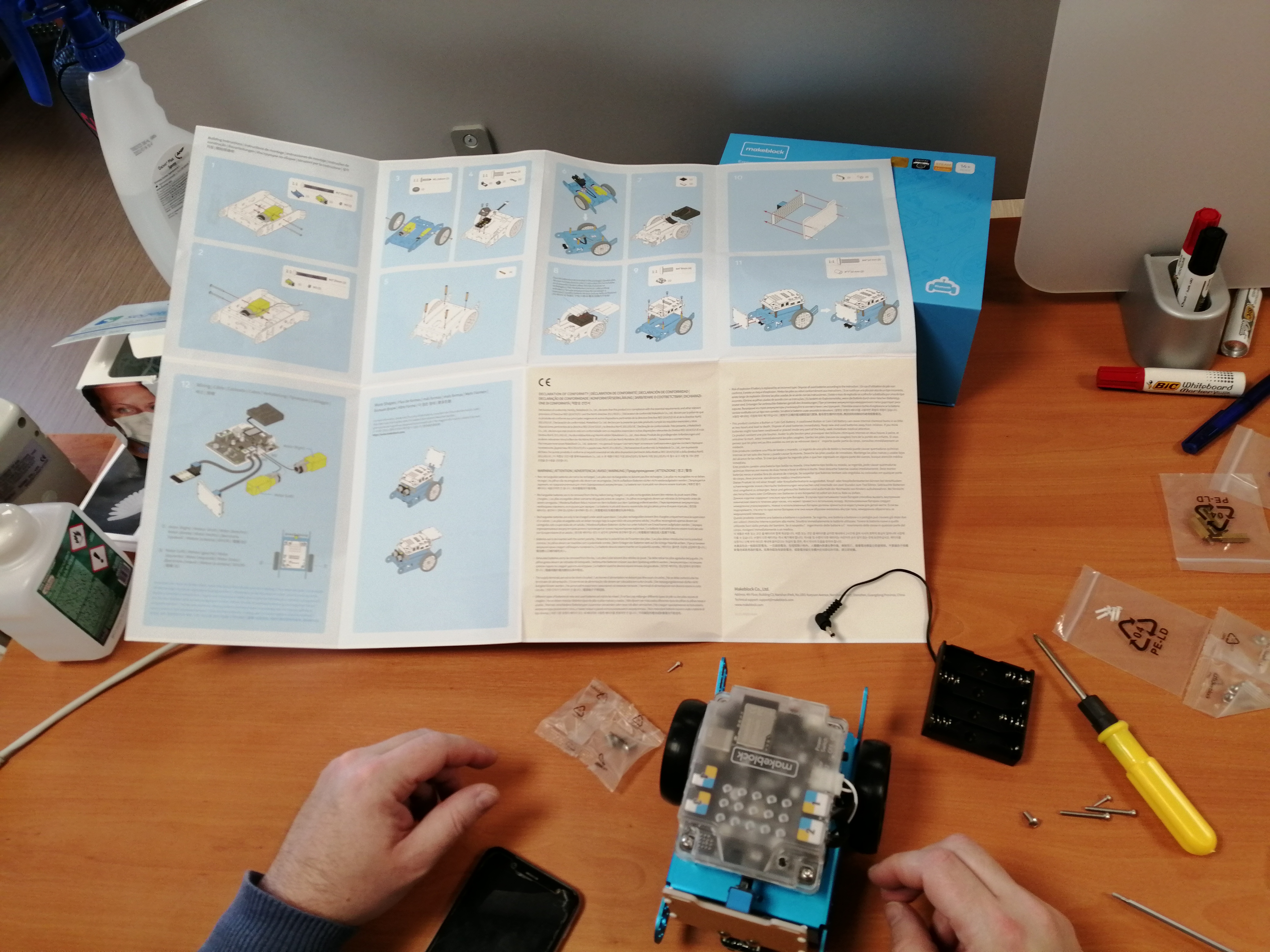 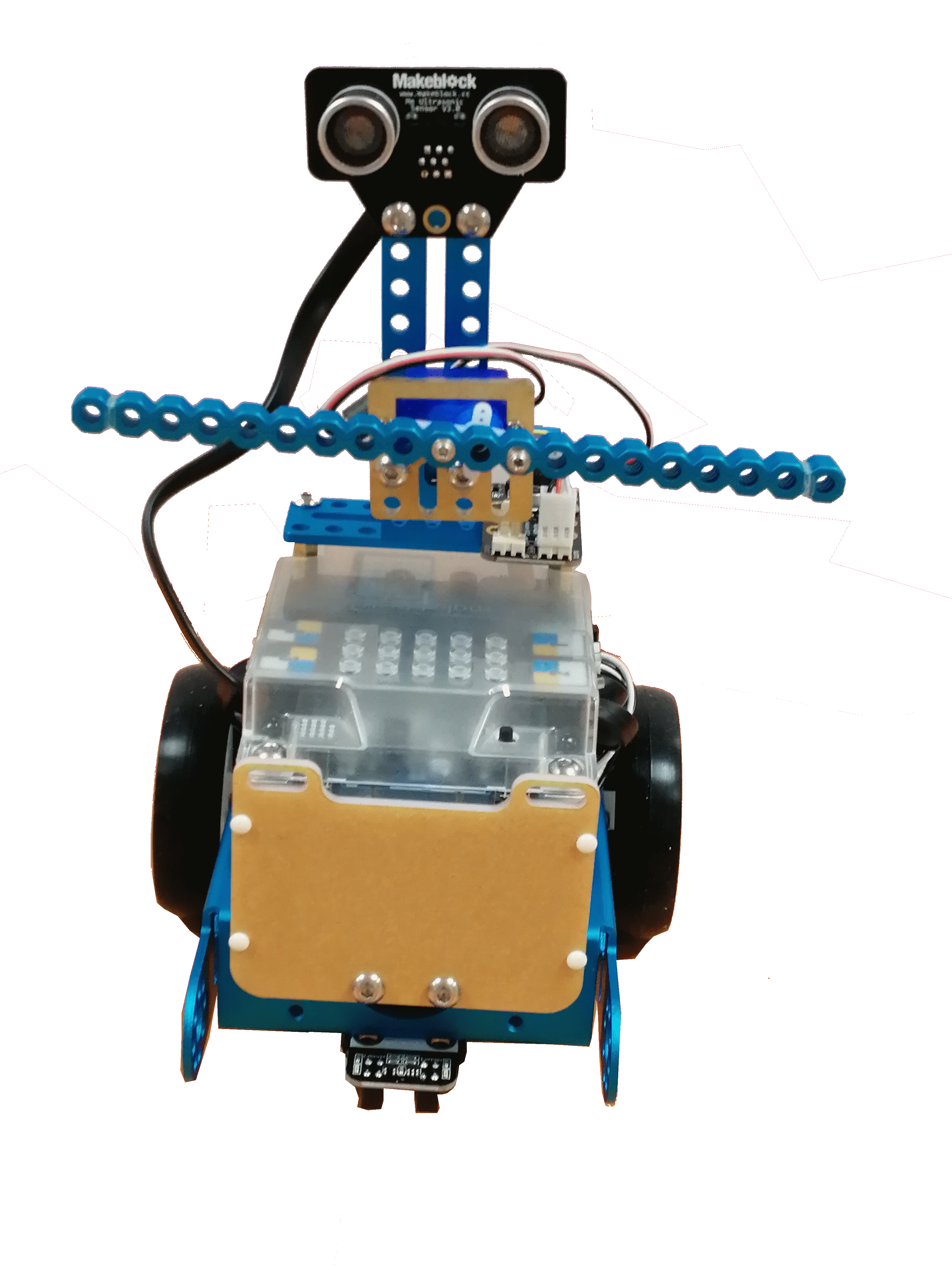 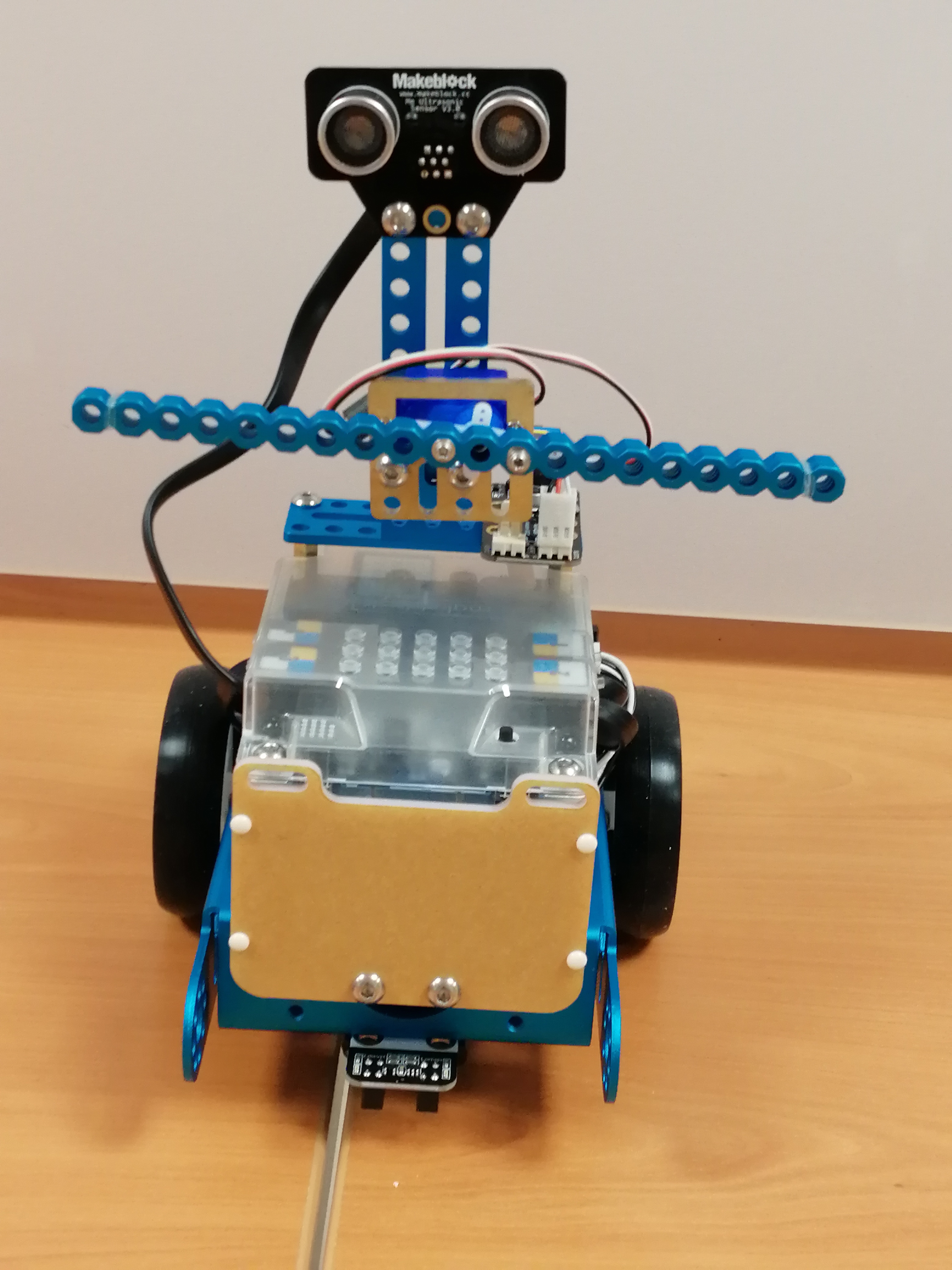 Et voilà
Mbot suiveur de ligne
Le principe
Le principe de fonctionnement est le suivant - Lorsque les deux capteurs détectent une couleur claire la valeur état suiveur est à 3 - Lorsque le capteur de droite détecte une couleur foncée et le capteur de gauche détecte une couleur claire la valeur état suiveur est à 2 - Lorsque le capteur de droite détecte une couleur claire et le capteur de gauche détecte une couleur foncée la valeur état suiveur est à 1 - Lorsque les deux capteurs détectent une couleur foncée la valeur état suiveur est à 0
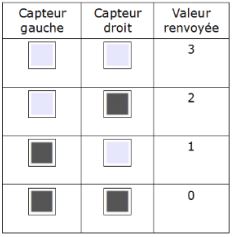 Monté
(pensez à mettre des piles)
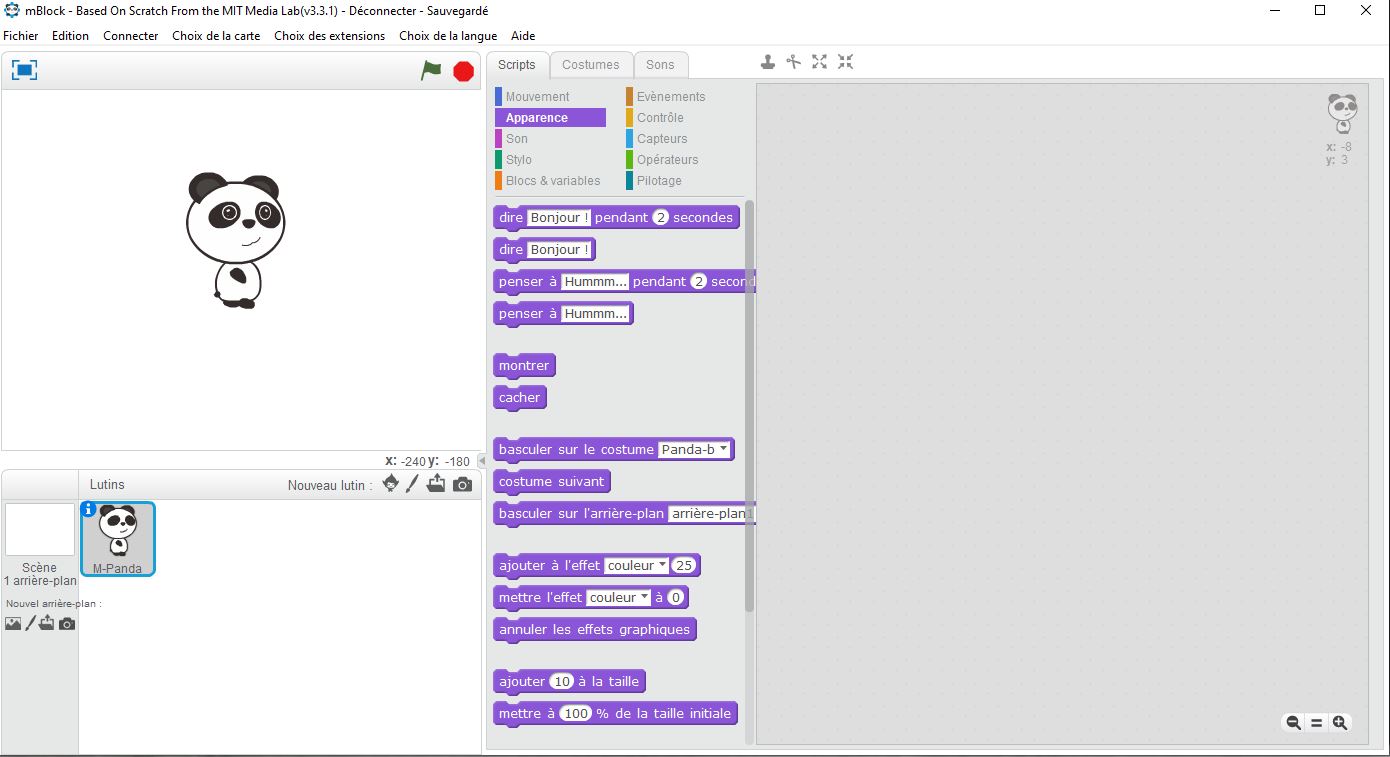 Il est préprogrammé en suiveur de ligne mais il est possible de changer le programme via le logiciel mBlock 3.3.1
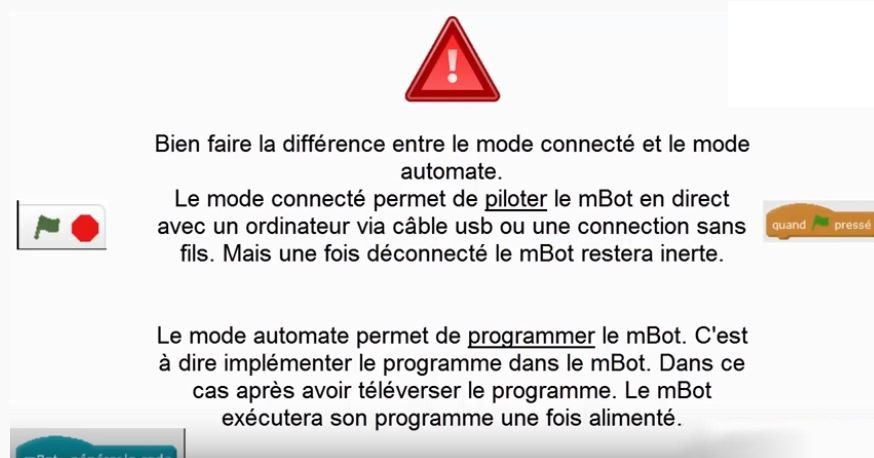